RÉVISION PROPOSÉE DU PROGRAMME DE SERVICES DE GARDE ÉDUCATIFS À L’ENFANCE SUBVENTIONNÉS
Portrait du réseau des services de garde éducatifs à l’enfance au 31 octobre 2014nombre de places
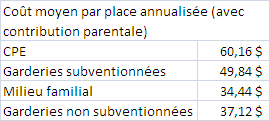 Il découlera de la présente proposition gouvernementale la présentation de projets de loi visant à mettre en œuvre ladite proposition. Ces projets de loi suivront le processus réglementaire d’étude par les parlementaires à l’Assemblée nationale.
Trois volets de la révision proposée
Révision de la contribution payée par les parents
Optimisation du financement des services de garde
Révision des modalités en ce qui a trait à la création des nouvelles places à contribution réduite




QUALITÉ - ACCESSIBILITÉ - ÉQUITÉ
3
Il découlera de la présente proposition gouvernementale la présentation de projets de loi visant à mettre en œuvre ladite proposition. Ces projets de loi suivront le processus réglementaire d’étude par les parlementaires à l’Assemblée nationale.
4
Impact potentiel sur le revenu disponible pour une famille utilisant la garde subventionnée
5
Il découlera de la présente proposition gouvernementale la présentation de projets de loi visant à mettre en œuvre ladite proposition. Ces projets de loi suivront le processus réglementaire d’étude par les parlementaires à l’Assemblée nationale.
RÉPARTITION DE LA CLIENTÈLE DES SERVICES DE GARDE SUBVENTIONNÉS ET IMPACT MOYEN DE LA CONTRIBUTION RÉDUITE PROPOSÉE, SELON LE REVENU FAMILIAL(1)
(1) Impact net pour un couple ayant un enfant et deux revenus égaux et dont le revenu se trouve au milieu de la tranche de revenu (ex. : 75 000 $ pour la tranche de revenu de 70 000 $ à 80 000 $).
(2) Impact net à un revenu de 35 000 $.
(3) Impact net à un revenu de 200 000 $.
6
Il découlera de la présente proposition gouvernementale la présentation de projets de loi visant à mettre en œuvre ladite proposition. Ces projets de loi suivront le processus réglementaire d’étude par les parlementaires à l’Assemblée nationale.
ILLUSTRATION DE LA NOUVELLE CONTRIBUTION POUR UN COUPLE  AYANT UN ENFANT ET DEUX REVENUS ÉGAUX ― 2015
(en dollars)
7
Mesures proposées visant l’optimisation du financement des services de garde
Implantation d’un mode de financement des services de garde reposant sur des modèles d’organisation du travail optimaux qui respecterait rigoureusement les normes;

Ajout d’exigences qui viseraient l’utilisation maximale des places subventionnées et le renforcement de la surveillance de la présence réelle des enfants tant en milieu familial qu’en installation.

	Des modifications législatives seront proposées.


       En continuité avec les travaux du Chantier sur la qualité et la pérennité des services de garde et sur l’optimisation de leur financement
8
Il découlera de la présente proposition gouvernementale la présentation de projets de loi visant à mettre en œuvre ladite proposition. Ces projets de loi suivront le processus réglementaire d’étude par les parlementaires à l’Assemblée nationale.
Révision proposée des modalités de création des nouvelles places
Point de départ: 
	Les projets déjà en cours, pour lesquels un contrat a été signé avec un entrepreneur et les travaux ont débuté, se poursuivraient.

Les autres projets de CPE devront rencontrer des exigences accrues:
Obligation de contribuer à 50 % des coûts des immobilisations ou d’opter pour une location;
	Les CPE qui ne pourront pas respecter ces nouvelles conditions devront retourner au Ministère les places autorisées.
Les places accordées pourront être comblées en créant des partenariats avec des garderies non subventionnées
	Un projet de modification de la Loi sera éventuellement déposé à cet effet.
9
Il découlera de la présente proposition gouvernementale la présentation de projets de loi visant à mettre en œuvre ladite proposition. Ces projets de loi suivront le processus réglementaire d’étude par les parlementaires à l’Assemblée nationale.